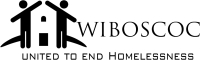 Balance of StatePoint in TimeTraining #1
January 4, 2017
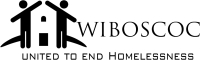 Agenda
Purpose of the PIT Count and Results		
Organization of the PIT Count
Data Collection
PIT Lead Responsibilities
Deadlines
Resources and Additional Trainings
http://www.wiboscoc.org/point-in-time.html
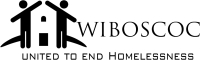 What is the PIT?
A Point-in-Time, or PIT, count is a statistically reliable, unduplicated count of people experiencing homelessness during a designated one-night period. 
A PIT count is intended to capture a minimum amount of information on the homeless population in order to create a “snapshot” of what homelessness looks like in a neighborhood, city, or state. 
A PIT count does not:
Count everyone that has been homeless ever in a particular community
Promise 100% accuracy
Work without volunteers and community support
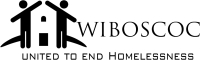 Why?
Why do we do the point-in-time?
Why do we go outside in the middle of the night?
Why do we have to go out so late?
Why do we do this two times a year?
Why do we do this in the middle of winter?
Why do we have to drive to the middle of nowhere?
Why do we have to wake people up when they are sleeping?
Why do we have to ask all these questions?
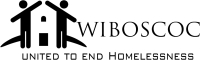 Why do we do the Point-in-Time?
We need to better understand who is accessing services and who is not “in the system” and why. 
 Data collected on sheltered and unsheltered people experiencing homelessness can help individual service providers, the local continua, and the Balance of State Continuum of Care (BOSCOC):
Justify requests for additional resources;
Raise public awareness of homelessness in the community;
Plan future services geared toward meeting the needs of unsheltered people;
Allocate resources across jurisdictions, service providers, or programs for different subgroups of persons experiencing homelessness;
Analyze trends and measure performance toward preventing and ending homelessness; and
Comply with reporting requirements from the BOSCOC, WI DEHCR, HUD, other funders, and local stakeholders.
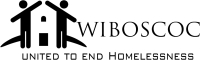 Legal Requirements
In the CoC Program interim rule HUD defines the PIT count as “count of sheltered and unsheltered homeless persons carried out on one night in the last 10 calendar days of January or at such other time as required by HUD” (24 CFR 578.3). 
HUD outlined CoC planning requirements in 24 CFR 578.7(c)(2):
Planning for and conducting, at least biennially, a point-in-time count of homeless persons within the geographic area that meets the following requirements:
Homeless persons who are living in a place not designed or ordinarily used as a regular sleeping accommodation for humans must be counted as unsheltered homeless persons.
Persons living in emergency shelters and transitional housing projects must be counted as sheltered homeless persons.
 Other requirements established by HUD by Notice.

https://www.hudexchange.info/resources/documents/CoCProgramInterimRule_FormattedVersion.pdf
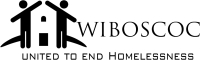 Why do we go outside in the middle of the night?    Why do we have to go out so late?
Think of the PIT count like an outreach activity.
People that you are going to interact with during the overnight street count/known location count are sleeping in places not meant for human habitation.  
Some may have attempted to access housing or shelter, but many are “not eligible” or have never tried.
This is your chance to offer assistance and try to provide housing, shelter, or other services to someone that may have not otherwise asked for help.
Remember:  363 days of the year, we ask people to come to us.  2 days a year we go to them.
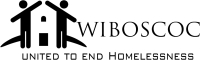 Why do we do this two times a year?Why do we do this in the middle of winter?
HUD requires the PIT count every other January.
In the 2015 COC Competition, the Balance of State receives additional points by promising we would conduct a PIT count every January. 
The 4 HUD recognized COC’s agreed to conduct a July count in order to more accurately understand the issue of homelessness in Wisconsin.
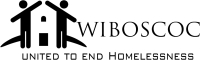 HUD’s Reasons:
Counting and interviewing people sleeping in unsheltered locations during the winter months can provide a more precise count of people who are unable or unwilling to access emergency shelter or other crisis response assistance.
In many communities, winter is the season when the public is most concerned about the ability of homeless people to survive, and many CoCs find it easier to recruit volunteers. 
A count on one of the coldest nights of the year can be very effective in raising public awareness of the challenges faced by homeless people without shelter. 
Conducting the count during the end of the month helps to count people who cycle in and out of homelessness and who may be able to pay for temporary housing (e.g., motel) at the beginning of the month when public benefit payments are available but are unable to do so at the end of the month. 
Conducting PIT counts in January ensures that CoCs have sufficient time to compile data and report the information to HUD via the Homelessness Data Exchange (HDX) in advance of the annual CoC Program Competition. This timeframe also provides consistency to the national data HUD receives from CoCs. 
Because it is easier to count people in shelter than on the street –or with a primary nighttime residence that is a public or private place not designed for or ordinarily used as a regular sleeping accommodation for human beings, including a car, park, abandoned building, bus or train station, airport, or camping ground–conducting the count on a night when the shelters are most full will lead to the most accurate count. 
HUD recognizes that, while this approach may improve the overall accuracy of the count, a January PIT count is not intended to represent the extent to which people may be unsheltered at other times during the year or over more than a 1-night period.
https://www.hudexchange.info/resources/documents/PIT-Count-Methodology-Guide.pdf   (page 24)
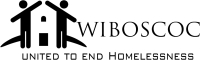 Why do we have to drive to the middle of nowhere?
The Balance of State CoC is required to conduct a PIT in the entire geographic area covered by the Balance of State.
Our territory is divided into 21 local continua.  Each continua has at least 1 person designated as the PIT lead.  That lead is responsible for organizing the PIT, collecting required data, and reporting.
Location matters:
In urban areas (defined as eligible for PATH funds), teams are required to conduct an unsheltered street count.
In rural areas (defined as not eligible for PATH funds), teams are required to conduct an unsheltered known location count.
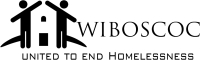 Why do we have to wake people up when they are sleeping?   Why do we have to ask all these questions?
CoCs must ensure that during the PIT count people experiencing homelessness are only counted once. Therefore, we must collect sufficient information to be able to reliably deduplicate the PIT count (i.e., ensure that the same homeless person was not counted more than once).
Data quality and deduplication plans must include methods for determining the following:
Verifying that persons included in the count are homeless per the PIT count requirements
Confirming that all persons identified as homeless in the PIT count were homeless on the single night the CoC designated as its PIT count date
That the persons identified as homeless on the CoC’s designated PIT count date were not already counted 
If persons do not meet all of the criteria above, CoCs should exclude the person from their PIT count data reported to HUD. 
If CoCs’ methodology involve counting homeless persons over multiple days, they must use a survey instrument as part of its deduplication strategy.
If CoCs want to complete a multi-day count without a survey that allows for deduplication, they must seek an exception from HUD. The exception must include a justification for why the count must occur over multiple days and why the CoCs do not intend to use a survey instrument for deduplication purposes.
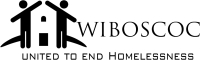 Results
Balance of State COC Data		
http://www.wiboscoc.org/point-in-time.html 

Institute for Community Alliances (ICA)
http://www.icalliances.org/wisconsin-data-portal 
The 2016 Annual Homeless Assessment Report (AHAR) to Congress, Part 1: Point-in-Time Estimates of Homelessness, Nov. 2016
https://www.hudexchange.info/resources/documents/2016-AHAR-Part-1.pdf
  
The 2015 Annual Homeless Assessment Report (AHAR) to Congress, Part 2: Estimates of Homelessness in the United States, Oct. 2016
https://www.hudexchange.info/resource/5162/2015-ahar-part-2-estimates-of-homelessness/
Balance of State – January PIT Counts
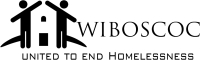 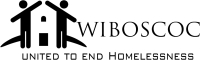 Other Point-in-Time Results
Wisconsin overall change in numbers:
From 2013 to 2016:  There was a decrease of 6.9% overall.
From 2014 to 2016:  There was a decrease of 6.1% overall.
From 2015 to 2016: There was a decrease of 6.1% overall.
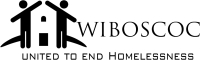 PIT Methodology
Still in draft form, utilizing original PIT manual as foundation
New PIT manual will be comprised of 6 parts:

Overview
Description, legal requirements, purpose, roles & responsibilities, PIT count (sheltered & unsheltered) methodology, who does/doesn’t get counted, night & time, geography, and data collection

Planning
Development of plan, working with partner agencies & volunteers, strategies for subpopulations (youth, veterans, and chronic), training 

Execution
Sheltered (HIC, HMIS, Non-HMIS) and Unsheltered (Geography, methods, service based)

After the Count
Survey collection, data entry & data cleaning, deduplication

Resources
Appendix
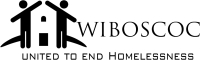 Night of the Count
The State of Wisconsin conducts a sheltered & unsheltered PIT count on the last Wednesday of July in each of the 4 HUD-recognized Continua:  Balance of State, Dane, Milwaukee, and Racine.

The designated night is the overnight hours between:  Wednesday, January 25th - Thursday, January 26th.

The Balance of State CoC has set the following requirements for the time of counting:

No unsheltered street/known location count can begin before 11:00 pm on Wednesday, January 25th. The preferred start time is midnight.
No unsheltered street/known location count can continue after 6:00 am on Thursday, January 26th.
Note: this may change for the July 2017 count.
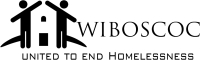 Geography
The Balance of State CoC is responsible for conducting a sheltered and unsheltered PIT count in the entire 69 county geography it represents.  
Sheltered Count must consist of:
All Emergency Shelters and motel voucher programs
All Safe Haven
All Transitional Housing projects
Unsheltered Count must consist of:
Street count (urban areas including those with PATH funded programs)
Known location counts (rural areas)
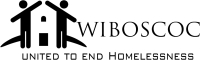 Geography Continued
The Balance of State 50,000+ square miles has been broken down into 21 local continua. 
Each local continua is responsible for their entire geographic footprint.
For January 2017, each PIT lead must extend their count to include areas not previously counted.
Ex:  if your continua includes 3 counties and you have typically only covered one – you must identify and visit new potential locations in one or both of the other counties.
Ex:  if your continua includes one main city and an outlining rural area and you have typically only covered the city – you must conduct an unsheltered count that includes some part of the outlining rural area.
The new PIT manual will have a process by which you can exempt certain parts of your geography from the count. The goal is for this to be a component (test run) for the July 2017 count.  
Reasons may include: forest, marsh, swamp, lakes, vacation community, other specific communities (i.e. Amish). 
Other reasons to be further excluded may include lack of 24 hour establishments, no shelter or services located nearby, or historical data to confirm a low likelihood of people experiencing homelessness in the area
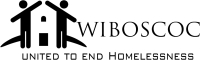 Selection of Locations
Plan to go further than the past.
Document where you went & why.
Explain why you did not go to certain places, include rationale.
Be prepared to explain the decision making process that includes where you went as well as where you did not go.
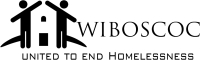 Survey Tool
For the January PIT count, the approved Survey Tools have been posted on the website & emailed out to PIT leads.   The Balance of State will use two different forms:  Interview and Observation.
Note:  you must use the titled “Unsheltered PIT Survey 2017”
One of these survey tools must be completed for all persons counted in the unsheltered count of the PIT. 
This includes the overnight street/known location count and the service based count. 
The Observation tool should only be considered as a last resort during the overnight street/known location count.  It cannot be used in the service based count.
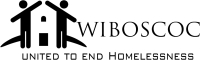 Survey Tool
The Unsheltered PIT Count Survey 2017 – must be used for both the overnight street count/known location count AND the service-based post-PIT count.
The survey is in WORD and has 5 parts:
Questions for the person administering the survey
Eligibility for the survey
Head of Household
Subpopulation for Head of Household
Household Type
Optional Questions
If the survey should include additional adults and/or children, there are pages dedicated to those specific people. You can make additional copies as needed.  
In addition, if the child is an unaccompanied youth under the age of 18, then there are specific information required.
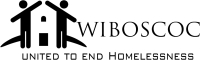 Specific Survey Tool Instructions
Part 1:  Questions about the person administering the survey
Name & local continua (i.e. NWISH, Northwest, Coulee, Rock-Walworth)
Circle the type of PIT participant – agency staff, partner agency staff, volunteer, or other
For unsheltered, identify the city and location.  For service based, identify organization/agency.

Part 2:  Eligibility for Survey
Consent
Where did you sleep on Wednesday night?    *Note:  to count, must be place not meant for HH
Has anyone else asked you these questions?  If so, stop.
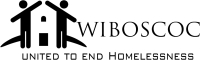 Specific Survey Tool Instructions
Part 3:  Questions about Head of Household
First name, First letter of Last Name, DOB, Gender, Race, Ethnicity, Foster Care, age range
Subpopulation information
Military Veteran, first time homeless, length of homelessness, number of times homeless, length of each time homeless
Disability – including questions related to developmental disability and disability-related benefits
Victim or Survivor of Domestic Violence

Part 4:  Household Type
Was anyone staying with you Wednesday night?
Identify household type   *only asked of the head of household (adult or minor)
Single, age range, with child (under 18)
Single, age grange, no child (under 18)
2 people, age range, with child (under 18)
2 people, age range, non-parental without child
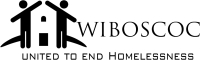 Household Key
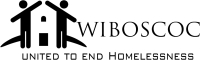 Specific Survey Tool Instructions
Part 5:  Optional Questions
Number of times in emergency room, nights in jail/prision, nights in a motel/hotel paid for by an organization or agency (ex: American Red Cross, School District, Police Department, other non-profit) in last 12 months (since January 2016).
Income
Non-cash  benefits
Health Insurance

Additional Household Members
There are forms for:
additional adults (over age 18), 
additional child(ren) under age 18 with an adult, and 
additional child(ren) under age 18 without an adult.
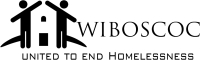 Observation Only Form
This form should only be used as a last resort in connection with the overnight street count/known location count.  
It cannot be used with the service-based post PIT count process. 
Part 1: questions about person administering the survey
Name, local continua, type of surveyor, city/location
Part 2: observations
Number of people, adults, children, homeless*
Age range, gender, race, ethnicity
Other information/identifying characteristics
*Note:  unless you can say with reasonable certainty that based on a observer’s professional judgment the signs/clues indicating that the person is “definitely” unsheltered on Wednesday night and experiencing homelessness, they cannot be included.
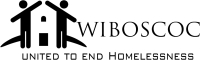 VI-SPDAT & F-VI-SPDAT
A continua can choose to administer the VI-SPDAT and the F-VI-SPDAT in addition to the survey tool.
It is NOT required for the PIT.
However, to be added to the priority list for Coordinated Entry, a VI-SPDAT/F-VI-SPDAT is required to be administered. 
See Coordinated Entry policy & prioritization for RRH, TH, and PSH programs.
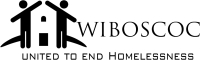 Post Count Window
HUD will allow an extended time frame (no more than 7 days) after the designated PIT count in order to identify additional people who were unsheltered on the night of the PIT but not counted.
Service-based counting focuses on conducting interviews with people experiencing homelessness but not seeking shelter who may utilize other mainstream resources and frequent community locations such as meal sites, food pantries, drop-in centers, day shelters, and libraries. 
The service-based counting will serve as a SUPPLEMENT to the night of the count approach. 
It requires face-to-face contact with the person and the administration of the Unsheltered PIT Survey 2017 form.
The Balance of State CoC will allow post-count surveys to be administered and collected until Friday, January 27th at 5:00 pm.
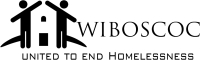 Service Based Counts
Service Based Counts are an opportunity to connect with other partner agencies and community locations in which people experiencing homelessness may frequent.  
This can include:  
Emergency shelters
meal sites, food pantries 
drop-in centers, day shelters 
human services, job service/workforce resource, housing authorities
community mental health center, hospital emergency rooms, free clinics
Alcohol & Drug service centers, treatment centers
police department, probation/parole
libraries 
Faith-based organizations
Youth Providers & Runaway programs, other youth-serving programs
School District staff
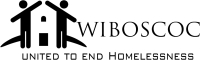 How to Organize a Service Based Count?
Host a homeless connect or outreach event on the Thursday and/or Friday after the count
There are many examples of how this has been done across the Balance of State – in large & small communities.
Common theme – a meal, information about services, opportunities to engage with providers, and a short survey about where they slept Wednesday night

Ask emergency shelters to administer the survey to people presenting for shelter on Thursday or Friday – asking where they slept on Wednesday night

Ask meal sites, food pantries, drop in sites, free clinics, police department, and other places people experiencing homelessness may go or services they may access on Thursday or Friday to administer the survey asking people where they slept on Wednesday night
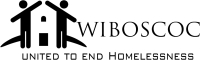 Service Based Counts
The service-based count uses the same survey that is used during the overnight street/known location count.
Each person identified as potentially homeless and unsheltered on the night of the PIT count should be interviewed to determine:
homeless status, 
whether he/she has already been interviewed, and 
collect additional data elements.
If the person being interviewed meets the requirements of the PIT count homeless definition and was not interviewed during the PIT overnight count, then the survey should be administered.
The survey should then be submitted to the PIT lead for the screening and de-duplication process.
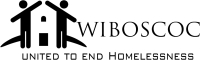 Data Collection – Sheltered Count
The Sheltered Count:  total number of people for the PIT is reported on the Housing Inventory Chart (HIC). 
The Sheltered Count:  demographics & subpopulation information are reported in two different places:
HMIS database
For those projects using Service Point and who complete their data entry correctly, the information can be extracted from the system.
Each project must ensure their data is complete and correct prior to submission to the PIT lead.
Non-WISP Form in Google Drive
For those projects that do not use Service Point, they must conduct a survey to gather the demographic and subpopulation information required.
Those surveys must be reviewed, screened, totaled, and submitted to the PIT lead. 
The PIT lead is required to complete the Non-WISP form in Google Drive.
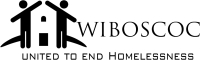 Data Collection – Unsheltered Count
Unsheltered PIT count information is NOT recorded on the HIC.
The Unsheltered Count - demographics & subpopulation information are reported in two different locations using the same process.
Location:
HMIS database
Non-WISP Form
Process:  
A survey must be conducted to collect required information and to ensure (1) eligibility under the homeless definition and (2) de-duplication.
Those surveys must be reviewed, screened, and either submitted to the PIT lead (non-WISP) or entered into Service Point (WISP).
The PIT lead is required to complete the Non-WISP form in Google Drive.
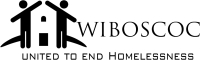 Data Collection – Housing Inventory Chart
The Housing Inventory Chart (HIC) is a list of all the emergency shelters, motel voucher programs, safe havens, and transitional housing projects in each of the 21 local continua that comprise the Balance of State  CoC.  There is also a section for permanent supportive housing and rapid re-housing projects.
The HIC includes agencies that use HMIS and do not use HMIS.
The HIC includes the number of beds, the number of units, seasonal, and overflow beds.
The last 5 columns of the HIC chart are for the total PIT counts for EACH project listed on the HIC.
Total, # unaccompanied youth, # people in households with children, # people in households without children, utilization rate
The  PIT count on the HIC shows total numbers for the SHELTERED COUNT. 
It does not provide detailed demographics or subpopulation information. 
It does not provide information about the unsheltered count.
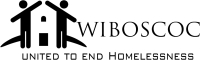 More specific information about how the Housing Inventory Chart (HIC), Service Point (WISP), and the Point-in-Time (PIT) all work together can be found in a power point presentation (PPT) called “Putting It All Together 2017.”
This document will be posted on the website.
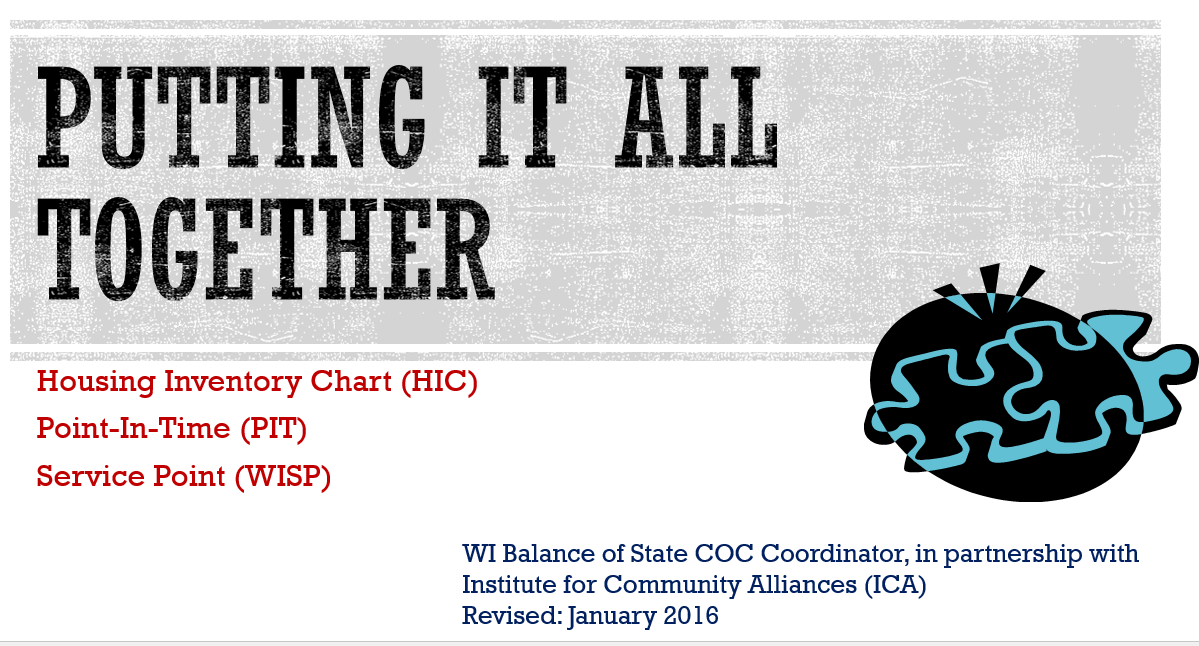 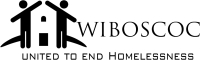 Data Collection – Unsheltered Count
Unsheltered PIT count information is NOT recorded on the HIC.
The Unsheltered Count - demographics & subpopulation information are reported in two different locations using the same process.
Location:
HMIS database
Non-WISP Form
Process:  
A survey must be conducted to collect required information and to ensure (1) eligibility under the homeless definition and (2) de-duplication.
Those surveys must be reviewed, screened, and either submitted to the PIT lead (non-WISP) or entered into Service Point (WISP).
The PIT lead is required to complete the Non-WISP form in Google Drive.
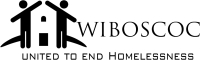 Data Collection – Deduplication Chart
By allowing people to be counted on Thursday & Friday, we increase the possibility of duplication. Therefore, HUD requires policies to ensure a de-duplicated count can be obtained.
The Balance of State CoC uses a “De-duplication Chart” in Google Drive to ensure that those unsheltered persons counted during the overnight count are not duplicated with those counted during the post-count window.
The PIT lead will be required to enter certain data fields for each person counted as unsheltered. This includes during the night of the count (both in HMIS and non-WISP) as well as surveys completed during the post count window through service-based counting.
The CoC Director will work with the HMIS lead to identify potential duplications among the 21 continua.
The PIT lead will be responsible for “cleaning” the data to ensure de-duplication within his/her continua.
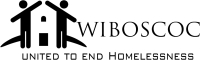 Deduplication Chart - Example
HMIS = entered into HMIS
OV = counted during the overnight street count
SB = service based count
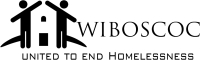 Post Count PIT Survey
The PIT survey will be moved to a Google Drive document.
As part of the requirement for the post-count survey, each PIT lead will be required to submit additional documentation as described  below:   
For urban areas with PATH-funded programs,  you will be asked to submit a narrative explaining how the territory was divided and organized in order to conduct the PIT. The narrative must include the entire geographic area covered by the local continua.
For rural areas without PATH-funded programs, you will be asked to submit a copy of the locations visited on the night of the PIT count. 
Taking the information provided in the post-count survey for January 2015, 2016 & 2017 (where a local continua did not go) and the post-count survey for July 2015 (where a local continua did go), we hope to develop a stronger sense of the exemption requirements and policies.
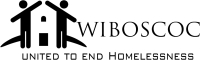 PIT Lead Responsibilities
The PIT lead is the person(s) selected by a local continua to be ultimately responsible for the continua’s PIT count submission.
The PIT lead is responsible for the coordination and execution of the sheltered and unsheltered PIT count for their continua’s entire geographic area.
The PIT lead is responsible for ensuring that staff, partner agency staff, and community volunteers have received adequate training on privacy, methodology, safety, and data collection requirements.
The PIT lead is responsible for the submission of data, including demographics and subpopulation information, for the sheltered and unsheltered PIT count.
This includes both HMIS and non-HMIS data.
This includes the HIC, the Non-WISP form, the deduplication chart, and the post-count survey.
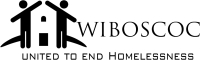 Other Responsible Parties
All of the HUD COC-funded agencies and Division of Housing ETH-funded agencies in a continua are required to participate in the overnight street/known location unsheltered PIT count. 
Institute for Community Alliances (ICA) as the HMIS lead for the Balance of State is responsible for providing training and technical assistance to ensure the HMIS data is extractable from the system for the purposes of the PIT count.
COC Director is responsible for providing training to the PIT leads, working with the PIT workgroup on methodology and training requirements, working with the HMIS lead to consolidate and de-duplicate HMIS data, and assist PIT leads in consolidating and de-duplicating non-HMIS data.
COC Director consolidates the HMIS and non-HMIS data for final review.
ICA and the COC Director work together to complete the PIT data submission through the Homeless Data Exchange (HDX) to HUD.
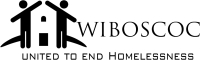 HUD Emphasis – January 2017 count
The Federal partners have agreed to establish 2017 as the baseline year for measuring progress in ending youth homelessness in the context of the PIT count.
Establishing a baseline means that as national and local progress on ending youth homelessness is measured with the PIT count, 2017 will be used as the initial comparison year.    
If we undercount youth in the January 2017 year, subsequent counts will illustrate to HUD that our youth homeless population increased – rather than decreased. This would negatively impact our COC Collaborative Application scores and system performance measures.
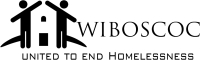 What does this mean?
It is imperative that you reach out and engage your local youth providers, school districts, homeless & runaway youth providers, and any other youth-serving organization that can better assist with local planning, the executive of the overnight street count, and help administer surveys for the post-PIT service based count. 
Key examples include:
Have youth help determine where to go in your community to find youth
Have youth serving organizations administer the survey to folks on Thursday and Friday
Have school staff identify students that potentially lacked stable housing and administer the survey on Thursday and Friday
Ensure that you are exploring all possible areas in your community that youth congregate as an outreach opportunity
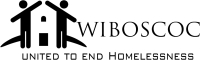 Deadlines for the PIT
The overnight street/known location count must occur not earlier than Wed. January 25th at 11:00 pm and must be completed by Thurs. January 26th at 6:00 am.
The service based post-PIT count must be concluded by Friday, January 27th at 5:00 pm.
Completion of January Housing Inventory Chart (HIC): Monday, February 20th at 5:00 pm.
Completion of Non-WISP PIT form:  Monday, February 20th at 5:00 pm.
Completion of Deduplication Chart:  Monday, February 20th at 5:00 pm.
Completion of Post-PIT Survey:  Tuesday, February 28th at 5:00 pm.

Note:  It is the PIT lead’s responsibility to ensure the accuracy of the HIC, Non-WISP PIT form, all data entered into the Deduplication Chart (this includes the unsheltered count – in HMIS and surveys not in HMIS and the service based count), and HMIS data for the continua are “cleaned and correct” before submission to COC Director.
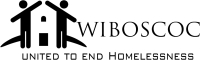 Deadlines for the PIT (part 2)
Following the February 20th deadline for the HIC, Non-WISP PIT form, and Deduplication chart, there will be an brief opportunity for additional corrections and technical assistance by both HMIS staff and the COC Director.  

This deadline will be announced during the Point-in-Time Training #2 which will be scheduled end of February/early March. This training will be an opportunity for leads to ask questions or discuss concerns related to the January PIT and the data collection process.
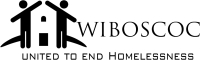 Resources & Documents for the Count
PIT Training #1 slides and webinar		posted to website within a week of 1/4
PIT & HIC Changes for 2017			posted to website within a week of 1/4
PIT Training: Non WISP Data Collection slides and webinar  	posted to website within a week of 1/16
Putting it all Together PPT  			will be updated soon & posted to website within a week of 1/16
Deduplication Chart (google drive)		Link was sent to PIT leads
Non-WISP Chart (google drive) 		Link was sent to PIT leads
Survey – Interview and Observation Forms	Link was sent to PIT leads & posted to website
January 2016 Housing Inventory Chart (HIC)   will be sent to PIT leads, COC & ETH leads last week of January
PIT Training #2 slides and webinar		posted to website within a week of  TBD
Post-January PIT Survey (google drive)	will be updated soon & link posted to website by 2/1
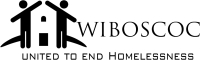 Point-in-Time Training: Non WISP Data Collection
Scheduled for Monday, January 16th from 1:00 – 3:00 pm. Please register for this training at:  http://www.wiboscoc.org/point-in-time.html  
The training will be conducted via go-to webinar, recorded, and posted on the website.
The agenda items will include:
Data Collection Requirements
Sheltered count and unsheltered count
ONLY Non-HMIS Agencies
Google Tool 
Review service based count process
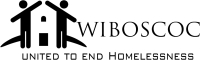 Point-in-Time Training #2
Scheduled for TBD – end of February/beginning of March
The training will be conducted via go-to webinar, recorded, and posted on the website.
The agenda items will focus on Data Collection related to:
Housing Inventory Chart (HIC)
Non-WISP Chart
WISP Data
De-duplication chart
And an opportunity for Questions & Answers
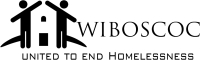 Additional Webinars
HUD:  Promising Practices for Counting Youth Experiencing Homelessness in the PIT (Nov. 2016)     
https://www.hudexchange.info/resource/5175/promising-practices-for-counting-youth-experiencing-homelessness-in-the-pit-counts/ 
NAEH:  Counting Youth in the 2017 Unsheltered PIT count  (Nov. 2016)
http://www.endhomelessness.org/library/entry/webinar-counting-youth-in-the-2017-unsheltered-pit-count 
NAEH:  Improving Accuracy in the 2017 Unsheltered PIT Count (Nov. 2016)
http://www.endhomelessness.org/library/entry/webinar-improving-accuracy-in-the-2017-unsheltered-pit-count 
USICH:  Preparing for the 2017 PIT Count – Promising Practices (Nov. 2016) 
https://www.usich.gov/tools-for-action/webinar-preparing-for-the-2017-pit-count-promising-practices-for-counting-youth
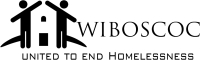 Additional Resources
NCHE:  Housing and School Partnership on the January 2017 PIT Count (Nov. 2016)     
http://nche.ed.gov/downloads/pit-count-2017.pdf
USICH:  Voices of Youth Count (August 2016)
https://www.usich.gov/news/voices-of-youth-count-offers-model-for-youth-informed-and-youth-led-homelessness-count
USICH: The True Youth Count Toolkit (January 2015)
https://www.usich.gov/news/the-true-youth-count-toolkit
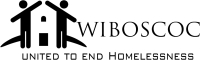 Questions?Carrie.poser@wibos.org